Clydeview academy
S3 Course Choice Information Evening – 
11/01/24
Tonight we will be looking at:
S2 Subject Choices Timeline

S1-6 Curriculum Overview
S3 Curriculum Model and Broad General Education
Next Steps
S2 Subject choices timeline
Thursday 11th January 
Reports issued
period 5 and 6 – S2 Subject Fayre
6pm-7pm – parental information evening and subject fayre
Next week – PSE – more input with Guidance staff
Wednesday 17th January – S2 Parents Meeting – 3.30pm-5.30pm
Between Thursday 18th January & Friday 2nd February– Options Interviews
Deadline for submission of forms – Friday 2nd February
S1-6 Curriculum Overview
S1/2 - 14 subjects
S3  - 12 subjects (5 compulsory (English, Maths, PSE, PE, RME, plus a language & 6 choice)
S4 - 6 subjects at National 3/4/5 (Eng, Maths & choose another 4 from your S3 subjects)
S5/6 - 5 subjects at National/Higher/Advanced Higher (choose from your 6 subjects in S4). 
Further options for wider achievements, college courses, work experience, and apprenticeships.
S3 curriculum model
Allows completion of the Broad General Education in S3.
Provides opportunities for specialism and depth of study while providing a broad general education
Supports a more informed and mature choice for national qualifications
English – 4 periods
Maths – 4 periods
PE – 2 periods 	PSE – 1 period

RE – 1 period	Reg – 1 period
What will S3 look like?
Depth of learning whilst maintaining personalisation and choice
Continued development of literacy and numeracy through carefully moderated and planned coursework and assessment
Skills development through all subjects, preparing students for learning, life and work.
Deeper engagement in future pathways through PSE, Assemblies, My WOW, course work and Careers Education
senior phase
Supports increased depth of study

S4 students study 6 subjects for 5 periods.

Allows S5/6 students to do 5 subjects for 6 periods.

Increases the choice of subjects and the combination of subjects on offer.

Allows for efficiency when timetabling.
More flexible progression routes.

Maintains Inverclyde’s consortium arrangements.
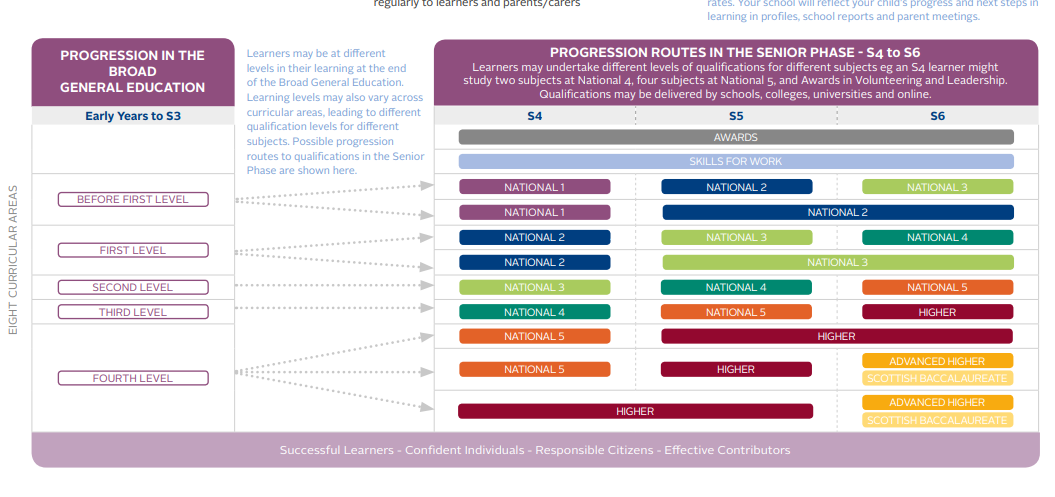 Pathway Map
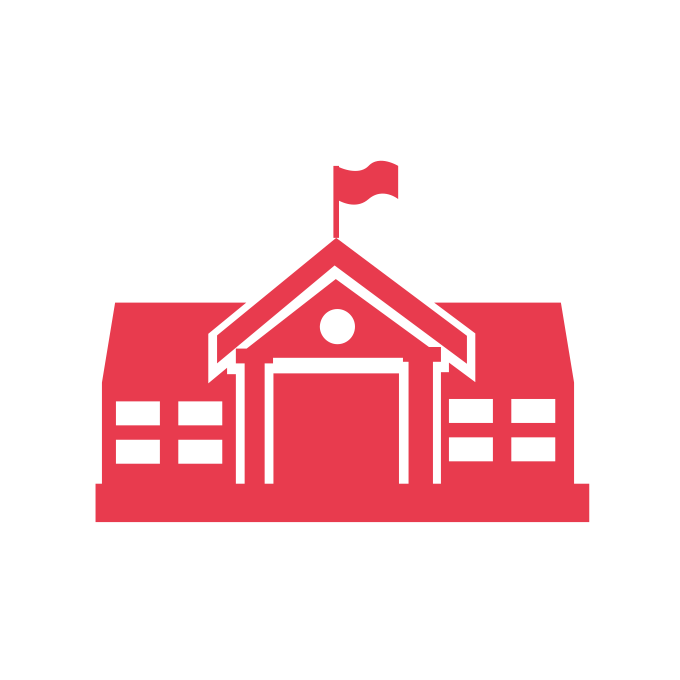 Everyone is different and will want to do different things when they leave school.
There are lots of different pathways that will suit different people and their aspirations.
School
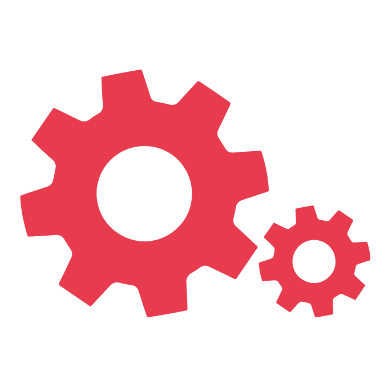 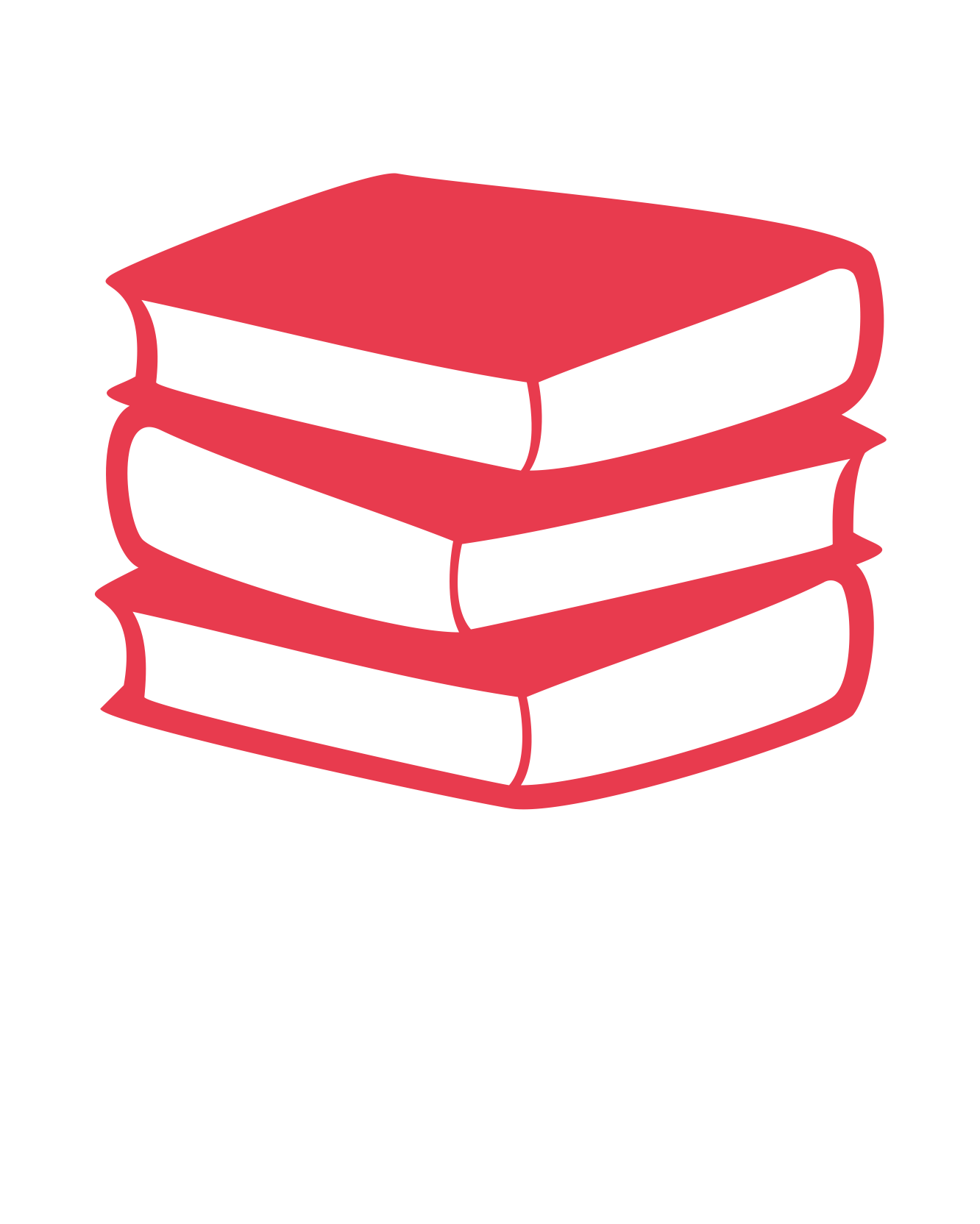 Graduate 
Apprenticeship
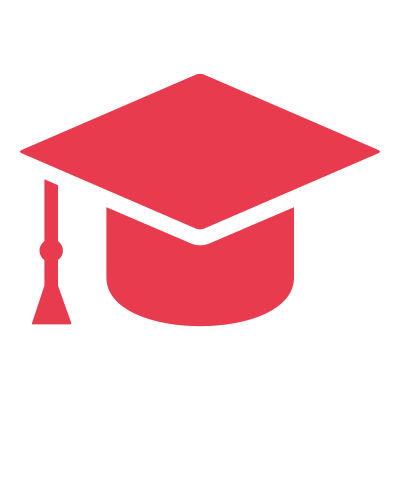 University
Foundation/Modern Apprenticeship
College
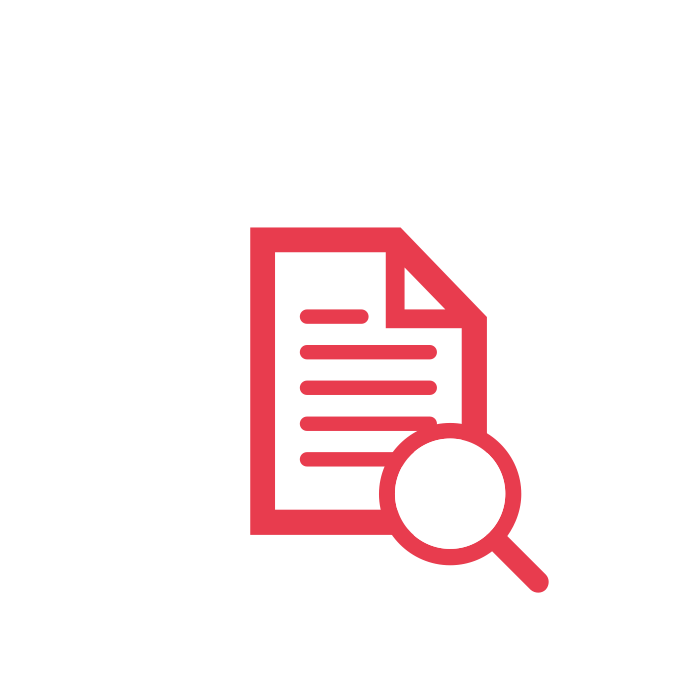 Jobs
ART & DESIGN PATHWAY
SCQF
Future Pathways
Course
YEAR
School College Partnerships
Courses
Employment
Level 7
SENIOR PHASE
Advanced Higher Art & Design
S5/6
BA (Hons) Art & Design
BA (Hons) Graphic Design
Glasgow School of Art
HNC/D Art & Design
HNC/D Visual Communications
Architect
Level 6
Higher Art & Design
FA Creative & Digital Media
Fashion Designer
Level 5
National 5 Art & Design
S4
Games Designer
NC Art & Design
NC Graphic & Digital Design
Level 4
National 4 Art & Design
Art Therapist
NQ Art & Design Portfolio
NQ Introduction to the Creative Industries
S3
BGE PHASE
CFE LEVEL 3/4
Art & Design
S1/2
CFE LEVEL 3/4
Art & Design
COMPUTING SCIENCE PATHWAY
YEAR
SCQF
Future Pathways
Course
School College Partnerships
SENIOR PHASE
Employment
Courses
Advanced Higher Computing Science
Level 7
FA Information Tech (Software Development)
NPA Computer Games
S5/6
BSc (Hons) Computing Science

BSc (Hons) Data Science

HNC/D Computer Software Development
Software Developer
Level 6
Higher Computing Science
Network Architect
Online Intro to Raspberry Pi
S4
Level 5
NPA Cyber Security
National 5 Computing Science
Games Prgorammer
National 4 Computing Science
Level 4
NC Computing
IT Helpdesk Analyst
BGE PHASE
Computing
CFE LEVEL 3/4
S3
S1/2
CFE LEVEL 3/4
Computing
HISTORY PATHWAY
YEAR
Future Pathways
SCQF
Course
School College Partnerships
SENIOR PHASE
Courses
Employment
Level 7
Advanced Higher History
S5/6
Archeologist
Higher History
Level 6
BA (Hons) History

HNC/D Social Sciences
Higher Politics in S6
S4
Parliamentary Assistant
Level 5
National 5 History
NC Pathway to Social Sciences
Archivist
National 4 History
Level 4
Museum Assistant
Tour Guide
BGE PHASE
S3
CFE LEVEL 3/4
History
History
S1/2
CFE LEVEL 3/4
PHYSICAL EDUCATION PATHWAY
Future Pathways
YEAR
SCQF
School College Partnerships
Course
SENIOR PHASE
Higher Physical Education
Sports Leaders
Higher Dance
Courses
Employment
Level 6
S5/6
MA (Hons) Physical Education
BEd Sports Science
BA Physiotherapy
BA Hons Dance Performance
HNC/D Fitness, Health & Exercise
HNC/D Sports Coaching & Development
Physiotherapist
Level 5
National 5 Dance
National 5 Physical Education
Dance SCQF Level 5
S4
Choreographer
Level 4
National 4 Physical Education
Sports Coach
Personal Trainer
NC Sports & Fitness

NC Football Studies

NQ Sports & Fitness
Dancer
BGE PHASE
S3
CFE LEVEL 3/4
Dance
Physical Education
CFE LEVEL 3/4
S1/2
Physical Education
PHYSICS PATHWAY
SCQF
Future Pathways
School College Partnerships
YEAR
Course
SENIOR PHASE
Employment
Courses
Level 7
HNC Applied Science
Advanced Higher Physics
S5/6
BSc Physics
BSc Electronics and Electrical Engineering
BSc Physics with Astrophysics
Mechanical Engineer
Higher Physics
Level 6
Geophysicist
Level 5
National 5 Physics
National 5 Lab Skills
S4
HND Mechanical Engineering
NC Applied Sciences
Electronics Engineer
Level 4
National 4 Physics/
Science
Sound Technician
BGE PHASE
Structural Engineering Technician
CFE LEVEL 3/4
S3
Physics
S1/2
CFE LEVEL 3/4
Science
Alternative School College Partnerships
SCQF Ambassadors
11 January 2024
WELCOME!
Ava and Nathan
OUR AIMS
Increase your knowledge of what the SCQF is

Understand the role of an SCQF Ambassador 

Look at some of the new wider qualifications available for learners at Clydeview Academy
video
An introduction to the SCQF - YouTube
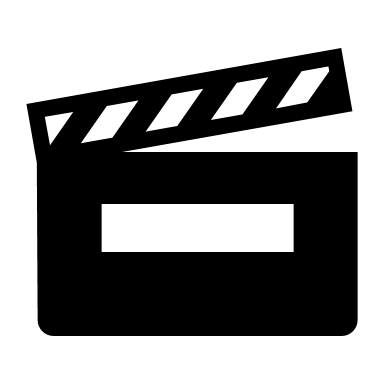 What is the scqf?
The Scottish Credit and Qualifications Framework
The national learning framework in Scotland
Qualifications are measured by 12 levels:
1 is the simplest (National 1 award)
12 is the most complex (doctoral degree)
Over 10,000 qualifications sit on the framework 
school, college, uni, apprenticeship, workplace, youth work and more!
Helps everyone understand the value of different qualifications
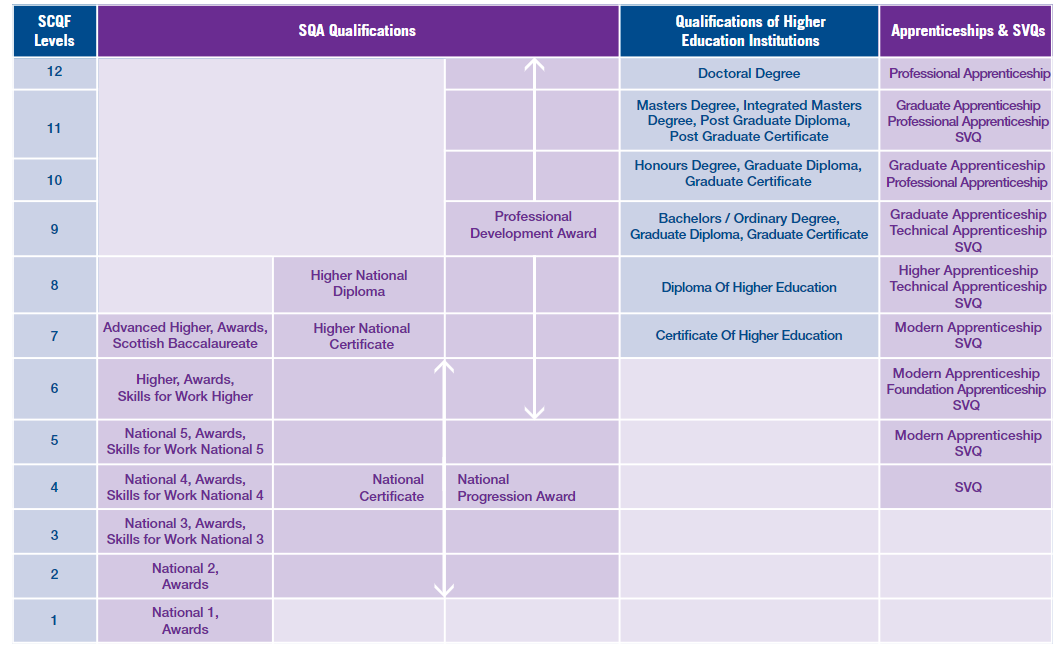 SCQF in Schools
SQA qualifications up to SCQF Level 7 are offered in schools:

Nat 4 = SCQF Level 4
Nat 5 = SCQF Level 5 
Higher = SCQF Level 6 
Adv Higher = SCQF Level 7 

There are also many other qualifications available including Skills for Work, NPAs, Apprenticeships etc
NEW OPTIONS AT Clydeview (and beyond!)
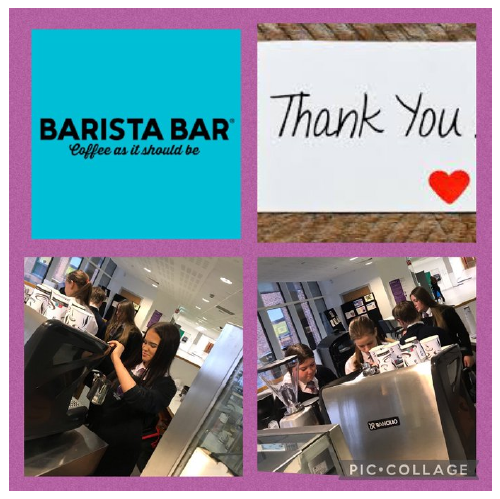 Did you know we offer qualifications such as:

Barista (L5)
Travel and Tourism (L5)
Lab Skills (L5) 
Business & IT (L5)
Practical Cookery (L5)


And have a partnership with West College Scotland?
E.g.



                                                   And Foundation Apprenticeships/ HNC
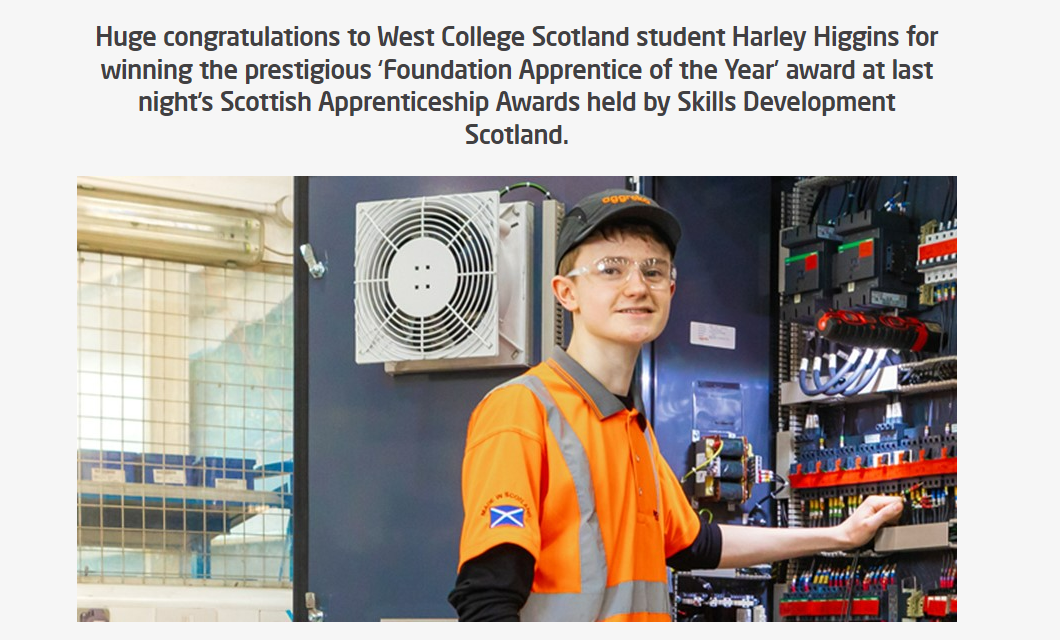 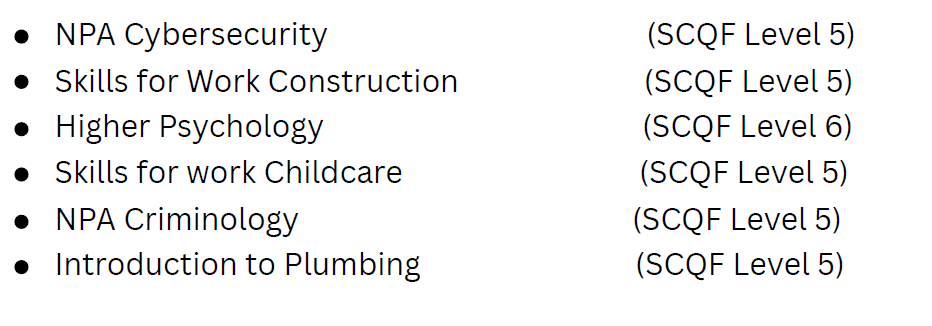 Our role as scqf ambassadors
200+ schools are involved in the SCQF Ambassador programme in Scotland

We want to help learners make better informed decisions on what qualifications are right for them

Parents Night stall, 
BGE nights, Options nights,
Assemblies 

Bronze = Awarded in 2023
Silver = Aim for 2024
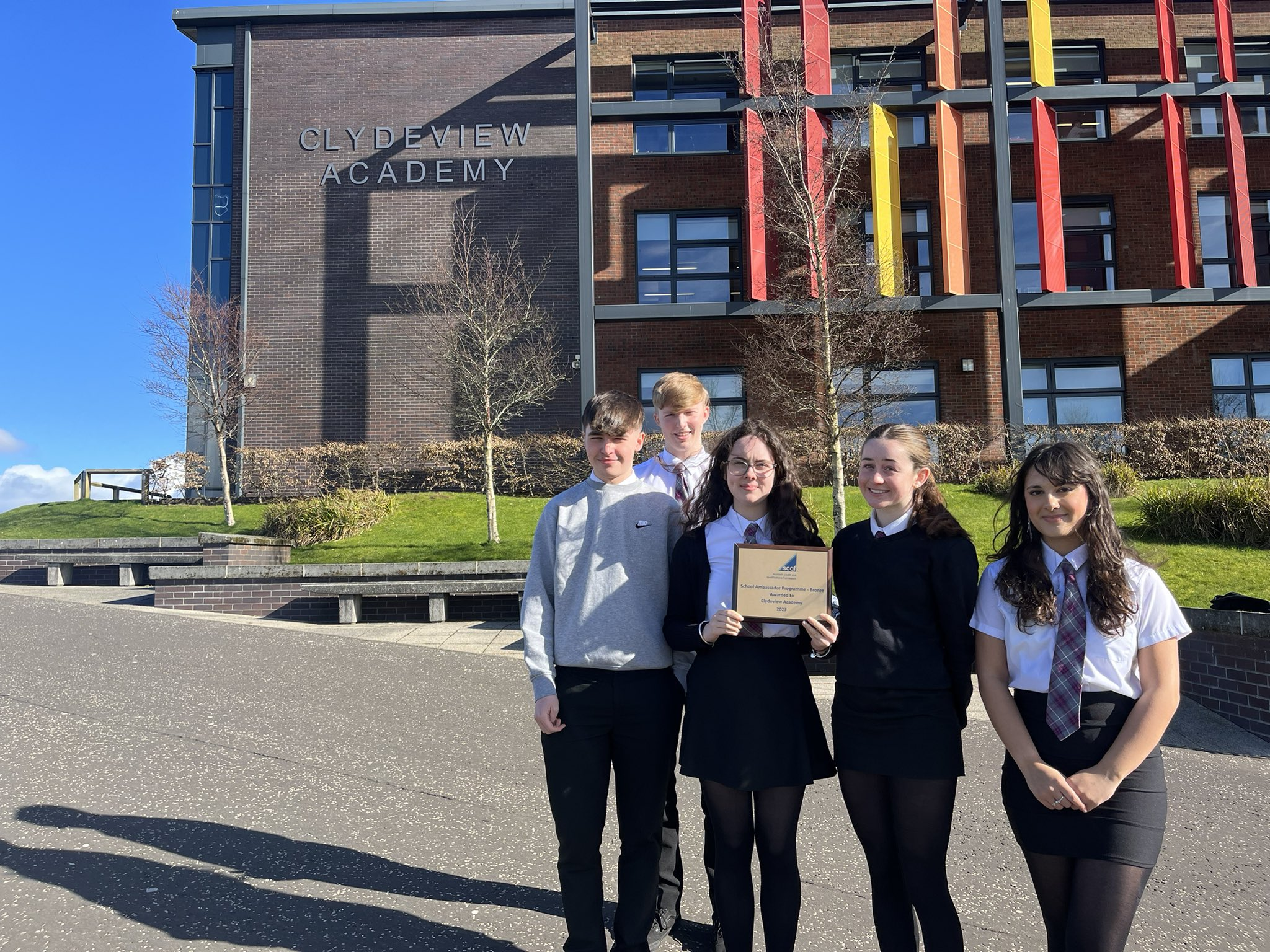 Help your child plan their future  - Information for parents
LEIGH GAVIN
CAREERS ADVISER – CLYDEVIEW ACADEMY
The Big Five
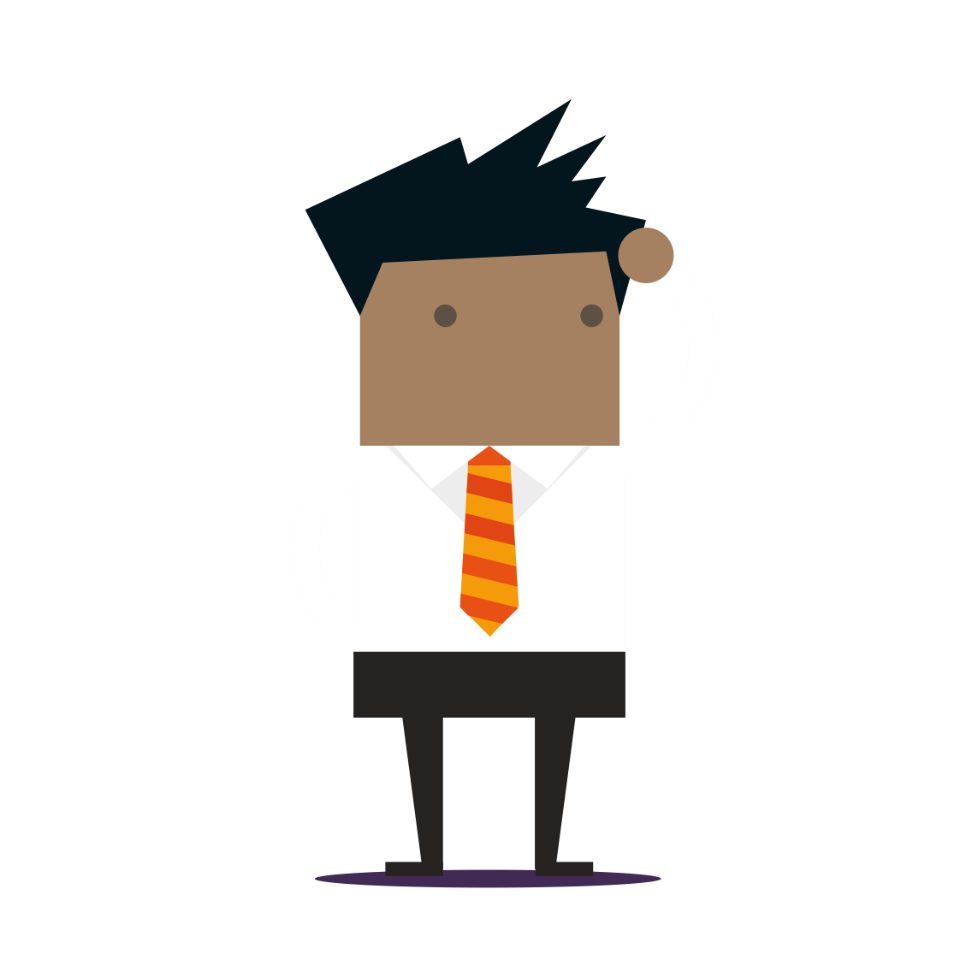 1
How do I like to learn?
For example, you may enjoy languages because you get to talk and listen, or art and design or science because you get to be creative.

Where could these options take me?
You may need to have studied certain options to get into a job. Think about what types of jobs might suit you.

What options do I enjoy?
If you are interested in something, learning more about it can be fun. You are also more likely to do well if you’re doing something you love.

What options am I good at?
Think about options you’ve done well in, but remember this is also an opportunity to study options you’ve never done before.

What do other people think?
Ask people you trust what they think you’re good at and could do well in. The answers may surprise you. But remember, in the end you have to make the choices that are right for YOU.
2
3
4
It’s really important when you choosing your options that you’re making the best decisions for you.

Take a bit of time to think about the following five questions.
5
27
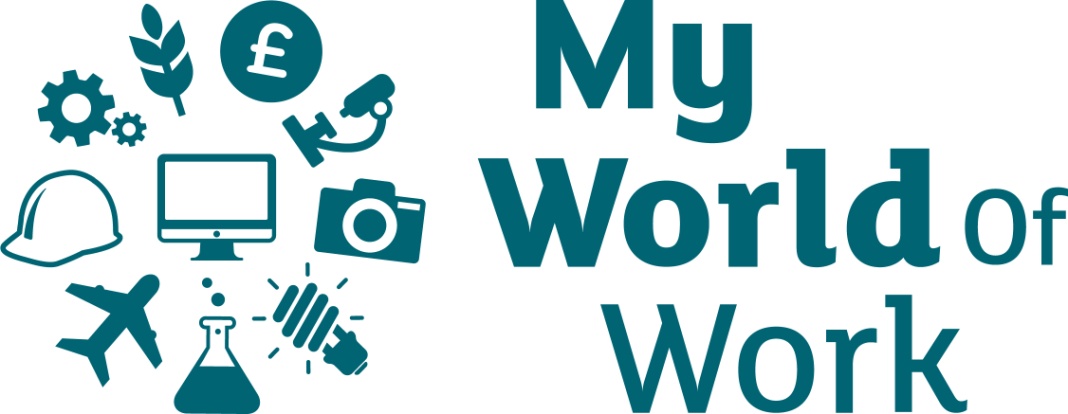 My World of Work is Scotland’s careers information and advice web service
  it can support you as a parent / carer for careers advice and information, as well as helping you help your child
  your child will be introduced to My World of Work in school and will be supported to set up their individual user account. This will give them access to a wealth of career information, resources and tools.

myworldofwork.co.uk
Have a look on My World of Work – myworldofwork.co.uk
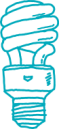 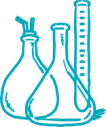 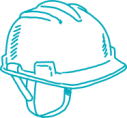 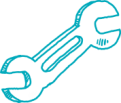 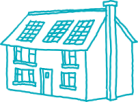 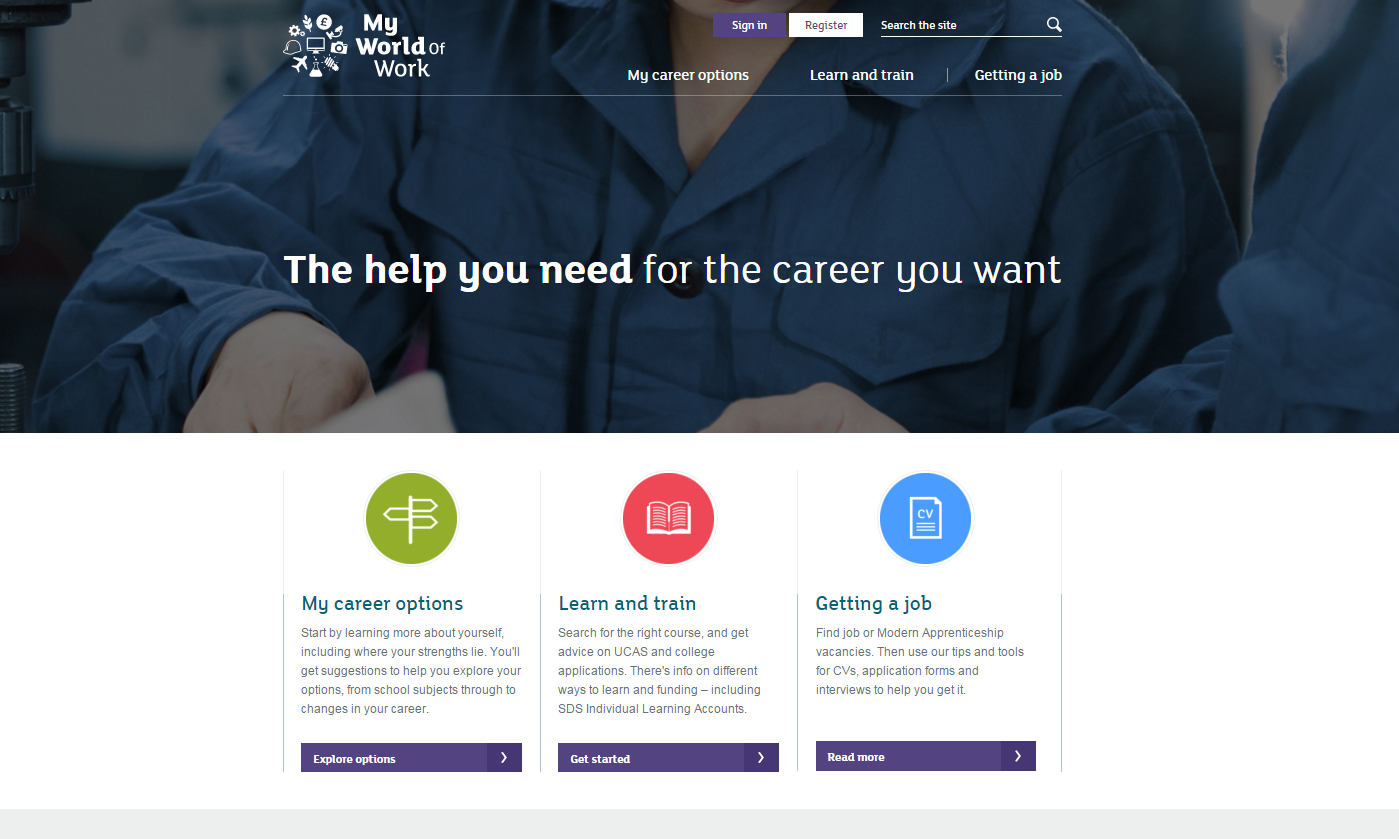 Helping you to help your child
Online:
www.myworldofwork.co.uk
www.planitplus.net
Face-to-face:
Visit your school careers adviser for further information.  
Telephone:
Call us and speak to an Adviser on 0800 917 8000
S2 Reports v S3 Options
What have you done well in?
What are you really pleased about?
Where do your strengths lie?
Are there any surprises?
What subjects suits my talents?
What subjects do I enjoy the most?
What skills will I need in each subject?
Am I rethinking my options since my report?
S2 Subject choices timeline
Thursday 11th January 
Reports issued
period 5 and 6 – S2 Subject Fayre
6pm-7pm – parental information evening and subject fayre
Next week – PSE – more input with Guidance staff
Wednesday 17th January – S2 Parents Meeting – 3.30pm-5.30pm
Between Thursday 18th January & Friday 2nd February– Options Interviews
Deadline for submission of forms – Friday 2nd February